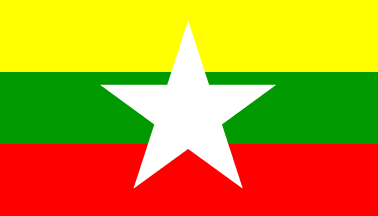 Republic of the Union of 
Myanmar
Presented by

1.  Mr. Aung Kyaw Moe
     Deputy Director, MOFA

2.  Mr. Kyaw Win,
     Assistant Director, MOSRR

3.  Mr. Thein Win,
     Assistant Director, MOL

4.  Ms. Mya Mya Thet,
     Senior Staff Officer, MOI
Action Plan on Combating Trafficked in Persons
Introduction
Trafficking in persons is the act of trading human beings as goods ,including torturing, prostituting and exploiting them for profit ,negatively  affecting a person not only physically ,but also affecting their dignity and psycho-social condition.

Nowadays trafficking in persons is become one of the most challenging issues for many countries

Trafficking in persons is an unacceptable issue that spoils national prestige and dignity, therefore , Myanmar has adapted combating human trafficking as the national cause by giving emphasis to anti-human trafficking measures since 1997.
Objective;
To effectively eliminate internal and trans-national human trafficking
Two strategies for Action Plan
To prevent and suppress trafficking in persons as the national duty since trafficking damages the pride and pedigree of Myanmar nationality that should be valued and safeguarded by all Myanmar people.

To preventing and suppressing  trafficking in persons ,particular attention to be made for women , children and youth.
Three Tactics
To implement prevention, prosecution , protection and Rehabilitation measures effectively.

To cooperate and strengthen activities among the relevant government departments, organizations, INGOs, NGOs and private sector.

To strengthen cooperation with regional and international agencies in combating transnational trafficking.
Five Components
Policy and Cooperation
Prevention
Prosecution
Protection and
 Capacity Building
Achieving  Rescue Programme
Strengthening the anti- trafficking task force which already formed

Forming watch groups within the community to expose trafficking incidences through pre-gathering and reporting information.

Developing the Victim Identification mechanism

Mobilizing  the trafficked victims to participate in rescue programme sharing the experiences they got.
Activities for National Action Plan
Conducting workshops and training on human trafficking as needed 

Providing necessary assistance to member of ATTF for victim-rescue

Ensuring coordination among the relevant government organizations ,NGOs, INGOs and private sector in rescuing  victims

Implementing bilateral agreements with relevant countries in securing victims
Shelter Rehabilitation
After repatriating ,victims, especially  women and children ,are accommodated and have to be given the following rehabilitation activities  not to be re-victimized;
Awareness raising about trafficking in person
Lecture for valuing and safeguarding the pride and pedigree
Counseling sessions
Knowledge about labour rights, immigration procedure  and registration
The above mentioned activities have  to be arranged with daily timetable
Support Arrangements
24 Hour HealthCare Services
Good Sanitary
Personal hygiene 
Adequate Food
Healthy Clothes and bed 
Religious Affair
Discussing with the victim and staff of shelter for future programme such as;
Job opportunities 
Livelihood and 
Recording, negotiating, coordinating, cooperating with the local entrepreneurs
Arranging visit to shelter for parents, relatives and communities
Designating of shelter staying period depend on type of vocational training  which  the victim chose.
Reintegration ; Process of Return and Reintegration
Giving the instruction to DIR for Nationality Confirmation as soon as possible

Forming special team in DIR for nationality confirmation

Ward/village tract administrator under GAD to collaborate actively

Strengthening INGOs ,NGOs , Social Workers for family tracing and assessments

Providing necessary security for remote area

When Social workers visit to Thailand to  get correct Information, Data , Ethnic language interpreters are needed .
Capacity building
Conducting the following technical skill trainings on 

Case management training for social workers( from government ,INGOs, NGOs )

Victim identification training from members of ATTFs and staff from DIR

Special programs
Trafficking in person occur not only due to poverty  but also gender inequality, lack of  education,  rare job opportunity

Therefore, Gender Equality programme are  implemented as affordable as possible as the  national duty.
The necessary assistance for formal education  are provided in the area s where trafficking case are occurred most.

Mobilizing  entrepreneurs to employ  the trafficked victims with sympathy not to be re-victimization.

To do so, necessary entrepreneurs seminar on decent Job allocating for trafficked victims are to be conducted in cooperation  with INGOs, NGOs.
Thank  you !
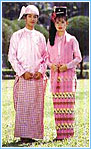